代碼管理
Code Management
代碼功用
儲存系統資料
例如：
科目
080 中國語文
165 英國語文
學生活動職位 
主席
副主席 

作為收生實況調查參數檔案
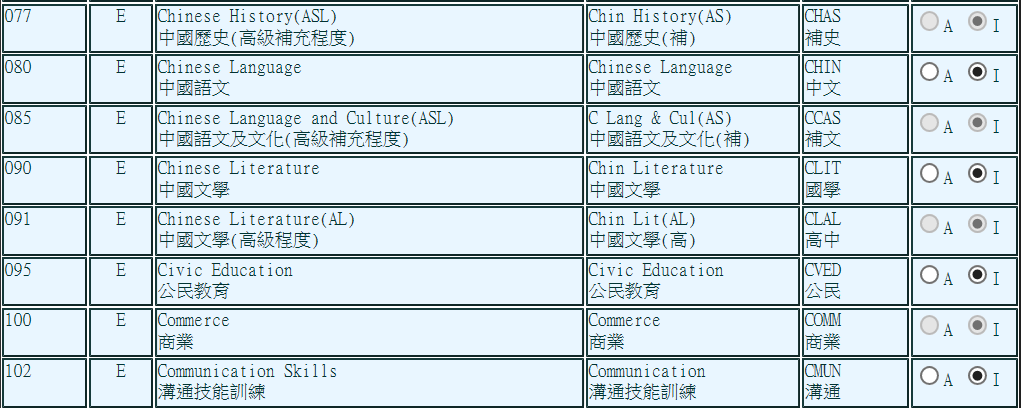 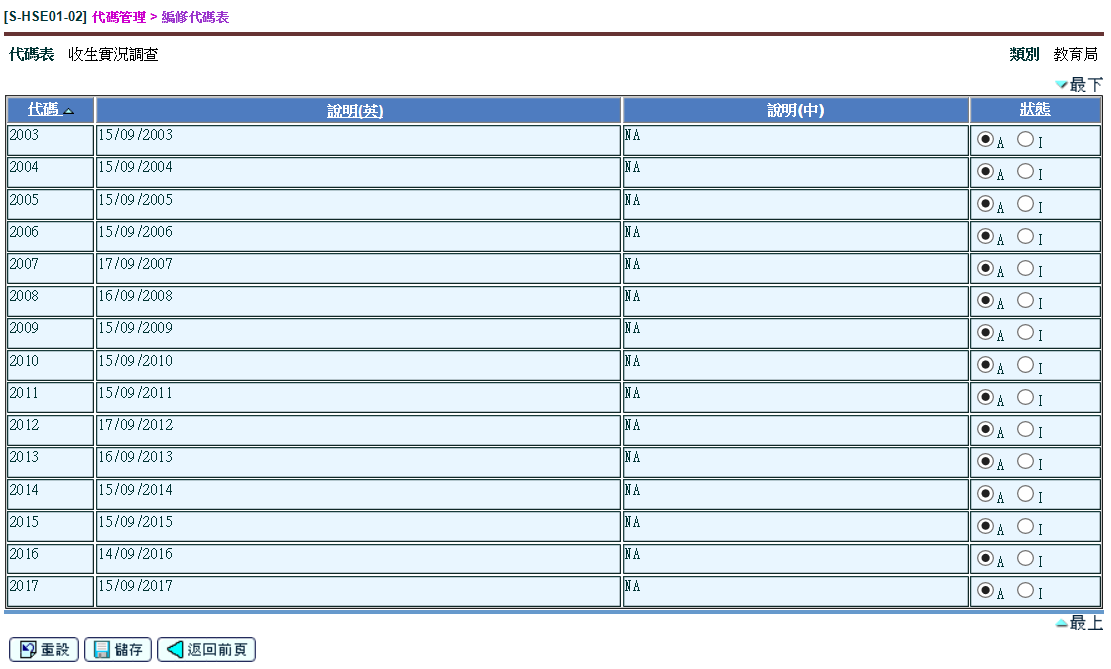 代碼表處理模式
教育局
編修
匯出
經聯遞系統傳送
學校
匯入
編修
列印
代碼表類別
三類代碼表
教育局		
學校		
教育局/學校
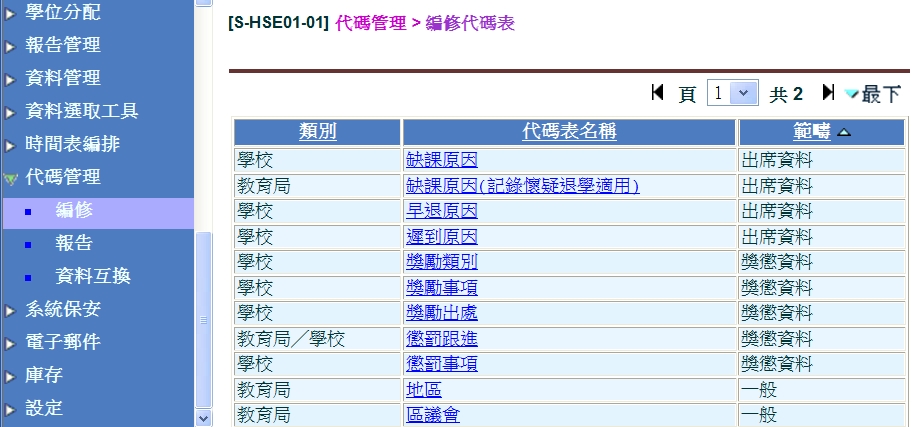 代碼傳送
教育局編修的代碼表，會透過聯遞系統傳送
相應代碼會自動更新
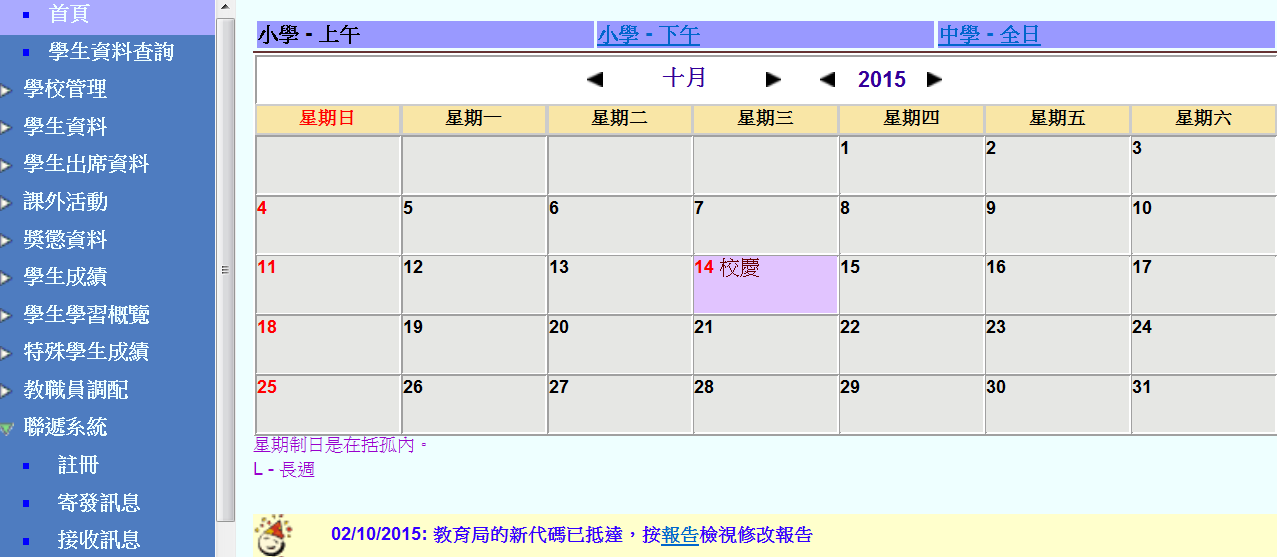 代碼傳送
修改報告說明代碼的改變
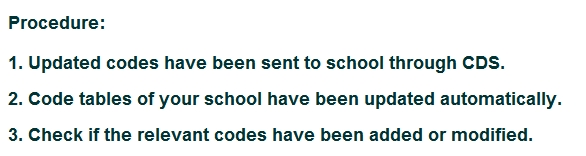 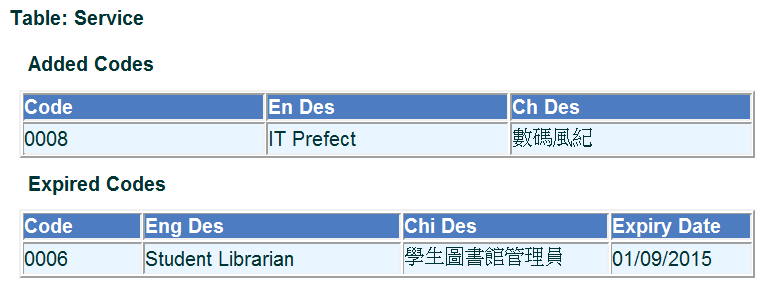 代碼傳送
可於聯遞系統模組檢視訊息
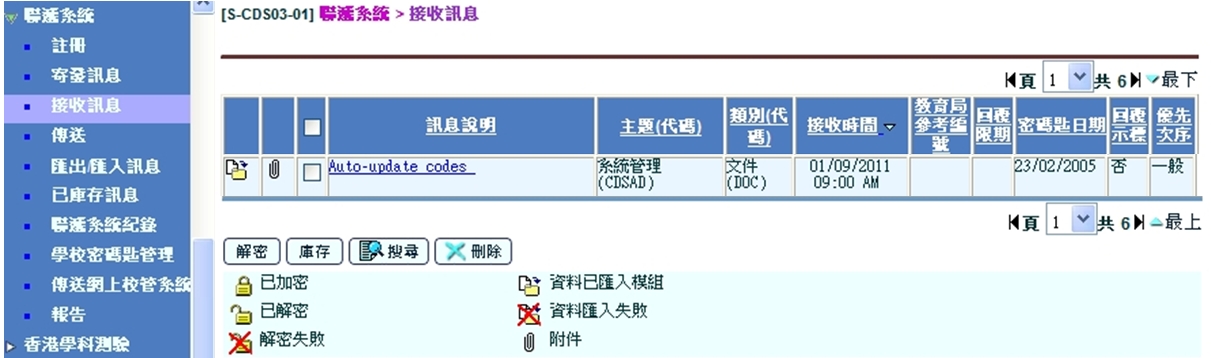 代碼傳送
匯入代碼
代碼會自動匯入相應的代碼表內

檢視匯入結果
檢視匯入記錄
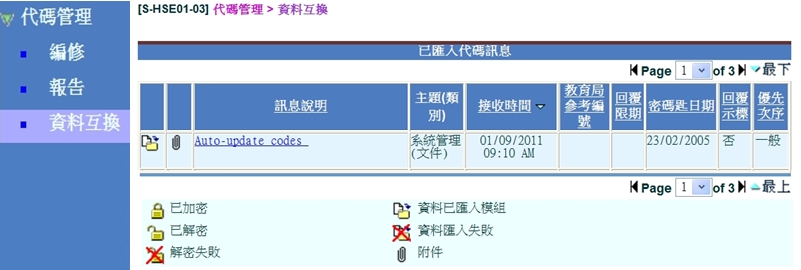 資料互換
可刪除已匯入代碼訊息
如匯入失敗，請聯絡系統及資訊管理組重發
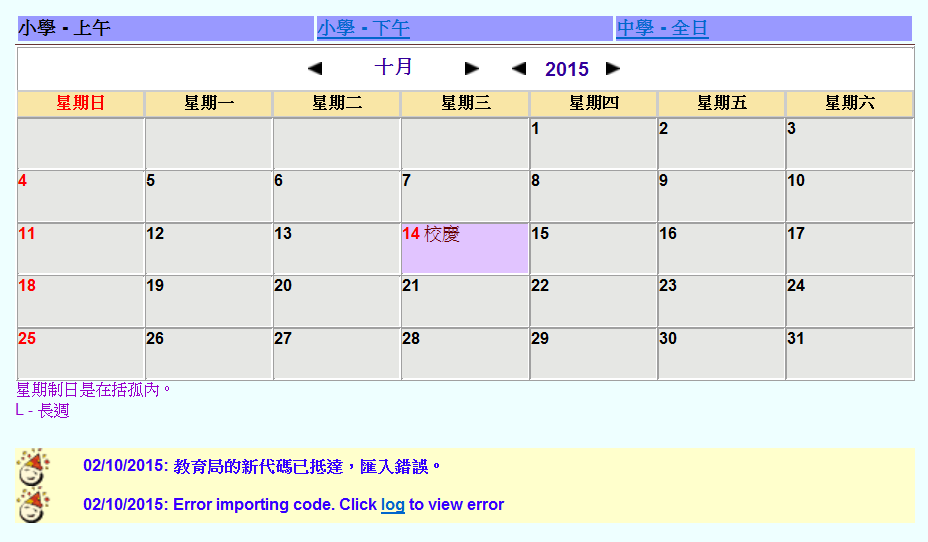 代碼表
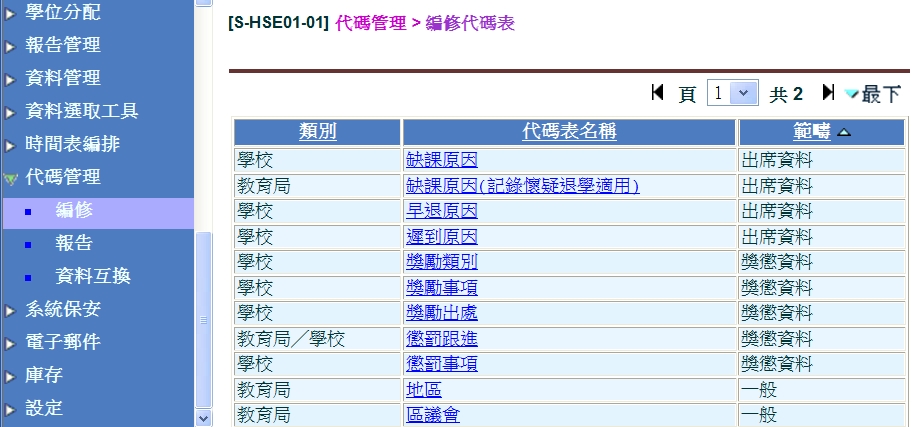 選取代碼表
更新代碼表
可將代碼設爲啟動或不啟動

可更新學校類別代碼表：
	只有系統管理員或擁有權限的用戶才可使用增新及更新功能


新增代碼後，只能更改啟動狀態，但不能刪除
編修教育局代碼表
A – 啟動 ;  I - 不啟動
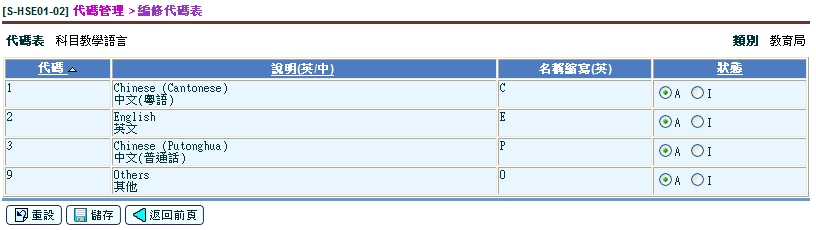 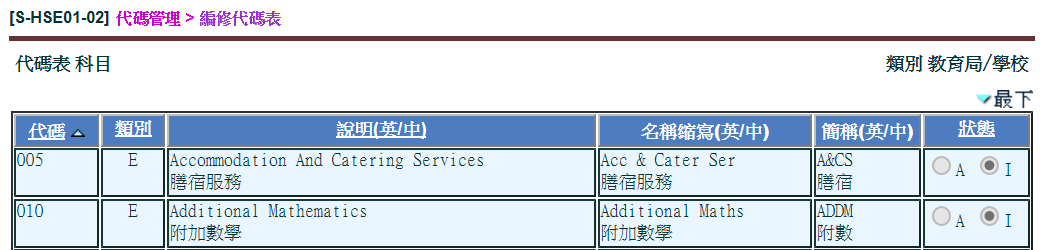 (註 : 教育局可按需要設定某代碼為過期)
編修學校代碼表
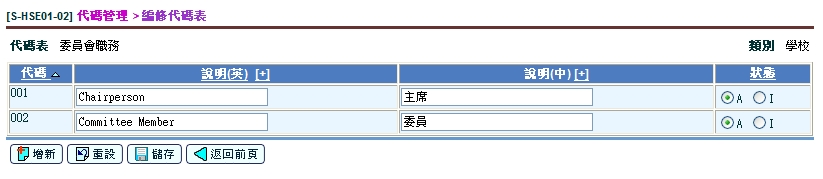 編修教育局/學校代碼表
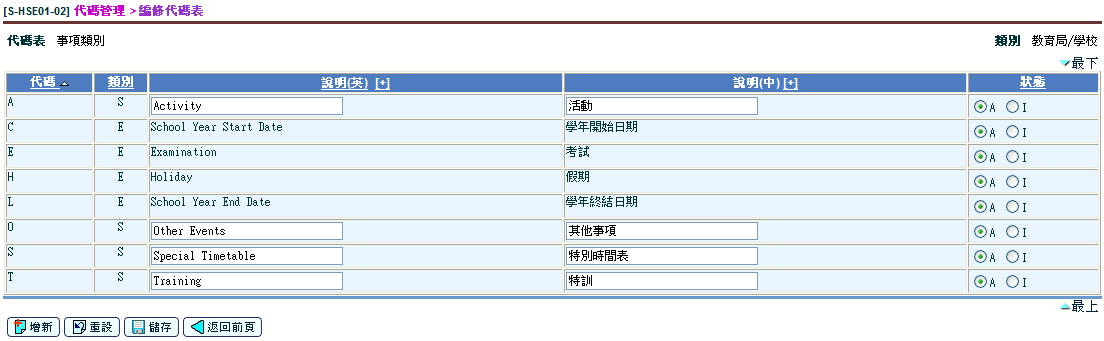 編修教育局/學校代碼表
科目代碼表—用戶不可更新科目說明與簡稱
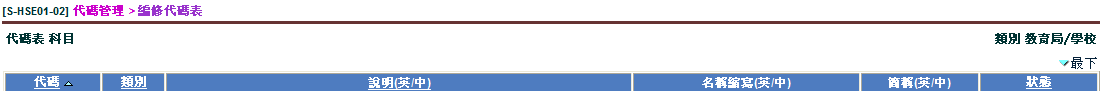 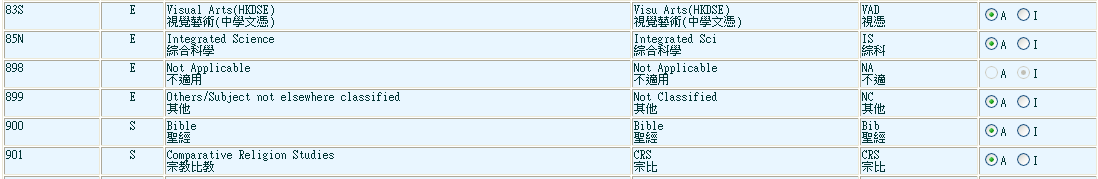 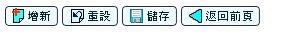 檢視及列印代碼表報告
用戶可列印不同的代碼表報告
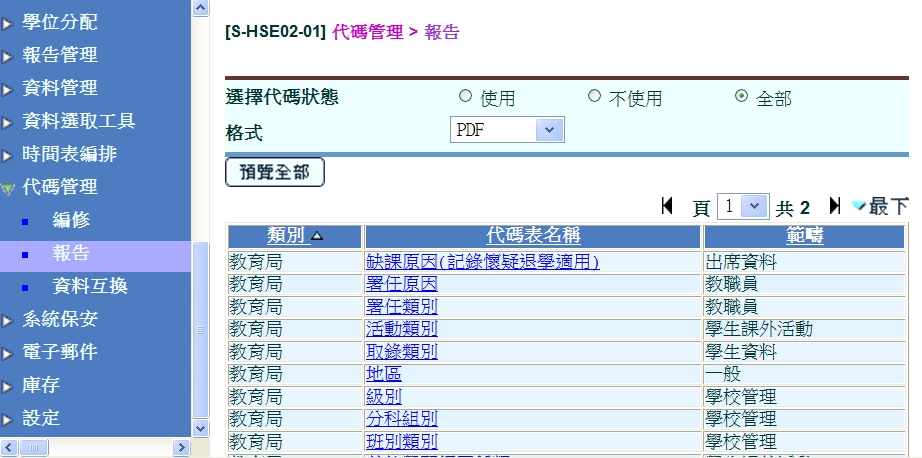 1  選取代碼狀態
2  選取代碼表
- 完 -